Линейные вычислительные алгоритмы.
Урок по инфориатике в 9 классе. Выполнила Невская И.Ю.
1
[Speaker Notes: Ход урока.
Орг. момент.]
Цели:
Обучающие:
    сформировать представление о линейных вычислительных алгоритмах.
Развивающие: 
   развивать алгоритмическое мышление.
3. Воспитательные:
   внимание и ответственность при         
                 изучении новой темы .
2
[Speaker Notes: Урок 2. 
Тема: Линейные вычислительные алгоритмы.
Цели урока на слайде.]
Вопросы:
С чем работает 
     компьютер-исполнитель?
Что такое величина?
Какие существуют основные типы величин?
Из каких команд может состоять алгоритм с величинами?
3
[Speaker Notes: II. Проверка домашнего задания.
 Устный опрос.]
Самостоятельная работа.
1. Какие значения переменных А и В будут после выполнения команд присваивания
 
а) A: =1                   
       B: =2
       A: =A+B
       B: =2xA
 
2. Между командами ввода и вывода впишите в алгоритм несколько команд присваивания, в результате чего должен получиться алгоритм возведения в 4-ю степень введённого числа (дополнительные переменные, кроме A, не использовать):
                       ввод А

                                вывод А
б) A: =1
       B: =2
       C: =A
       A: =B
       B: =C
4
[Speaker Notes: 2)  Самостоятельная работа.]
Самостоятельная работа.
3.
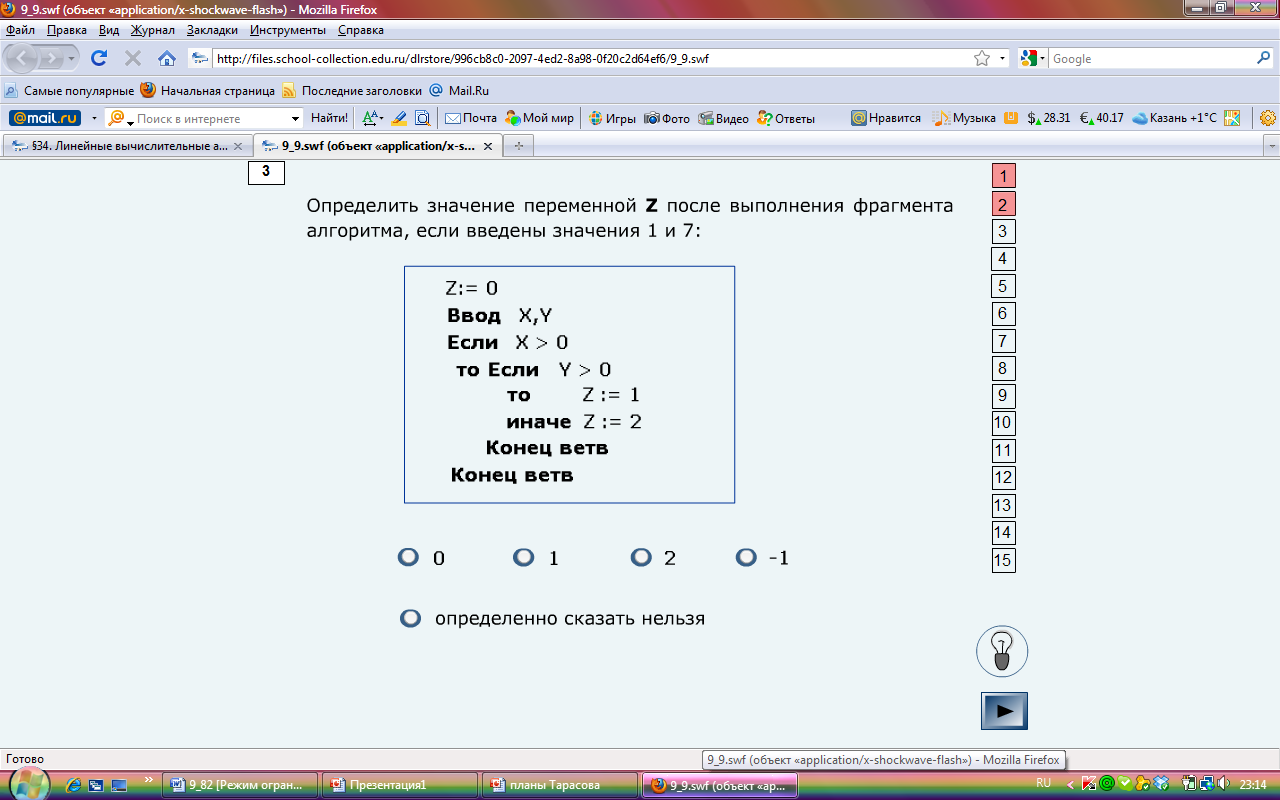 5
Переменная величина получает значение в результате присваивания.
6
[Speaker Notes: III. Изучение новой темы.
                1)Присваивание; свойства присваивания.]
такая таблица называется трассировочной
7
Основные свойства присваивания:
Пока переменной не присвоено значения, она остается неопределенной
Значение, присвоенное переменной, сохраняется вплоть до выполнения следующего присваивания этой переменной нового значения.
Новое значение, присвоенное переменной, заменяет ее предыдущее значение.
8
Даны две величины: X  и Y. Требуется произвести между ними обмен значениями.
9
[Speaker Notes: 2) Обмен значениями двух переменных.]
Алгоритмы, результатами выполнения которых являются числовые величины, называются вычислительными алгоритмами.
10
[Speaker Notes: 3) Описание линейного вычислительного алгоритма.]
Даны две простые дроби. Получить дробь, являющуюся результатом деления одной на другую.
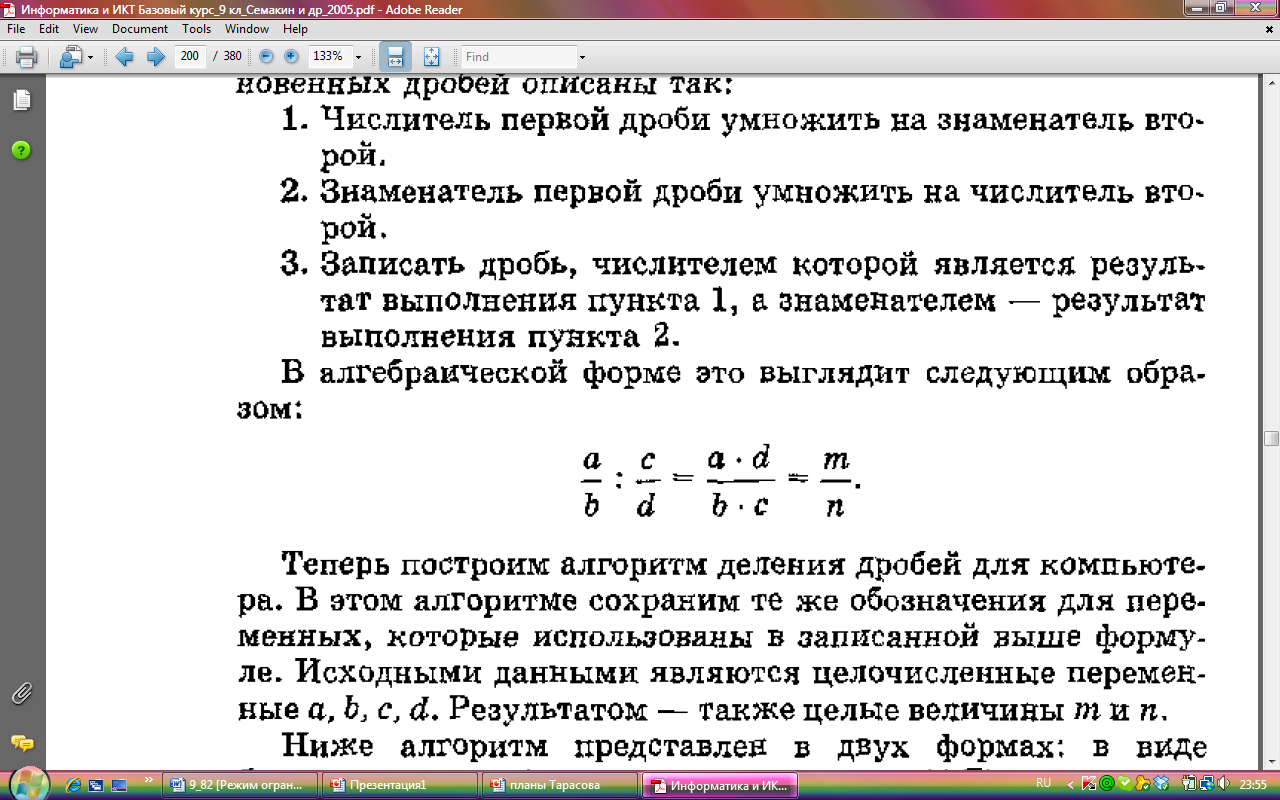 11
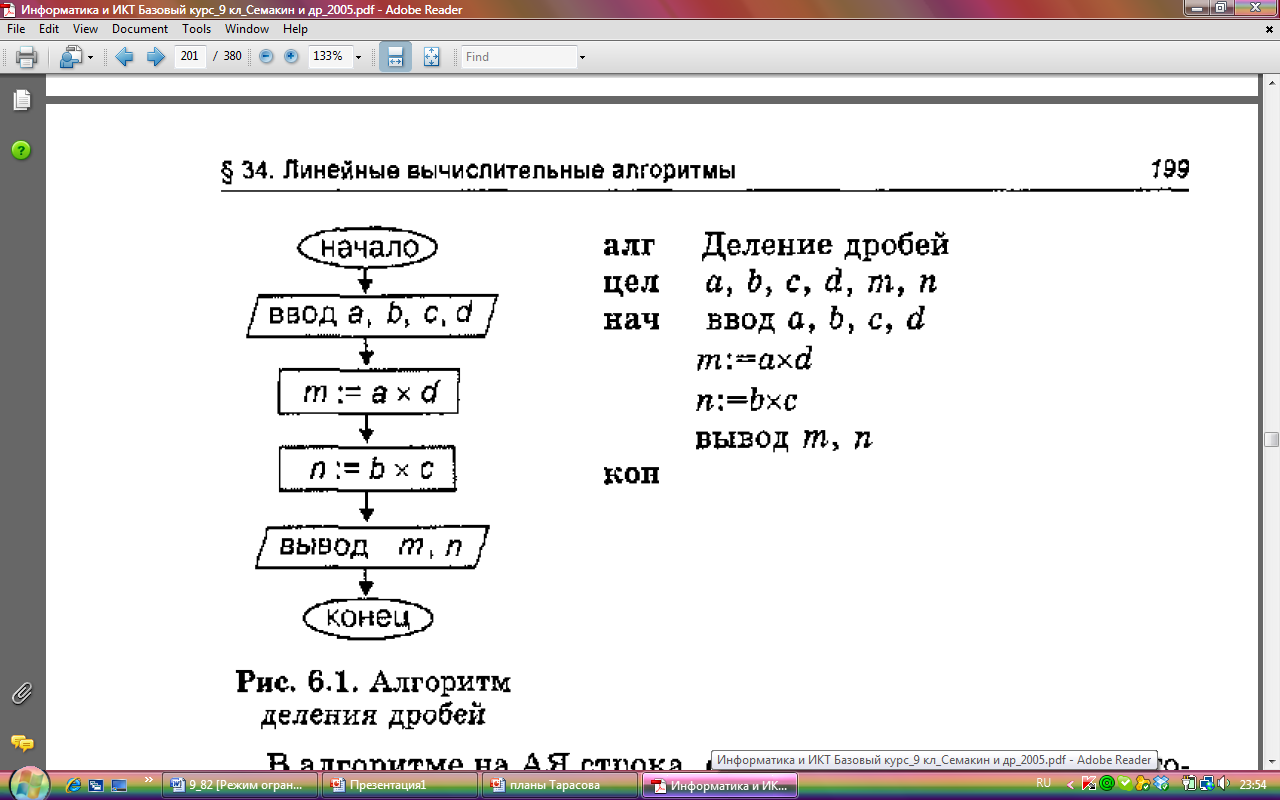 12
Практическая работа.
Разработать схему алгоритма для ввода 
четырёх целых чисел и вычисления их 
среднего арифметического. 
Протестировать алгоритм  на различных 
исходных данных (включая вещественные 
числа) и доказать правильность его 
работы.
13
[Speaker Notes: IV. Закрепление изученного материала.]
Практическая работа.
2. Разработать схему алгоритма для 
вычисления дискриминанта  d   
квадратного уравнения  ax2 + bx + c = 0. 
Разработать тесты проверки 
правильности работы 
алгоритма для вариантов, 
когда d>0, d=0 и d<0.
14
Домашнее задание:
§ 34, 
№7-9 после 
параграфа
15
[Speaker Notes: V. Задание на дом.
VI. Итоги урока.]